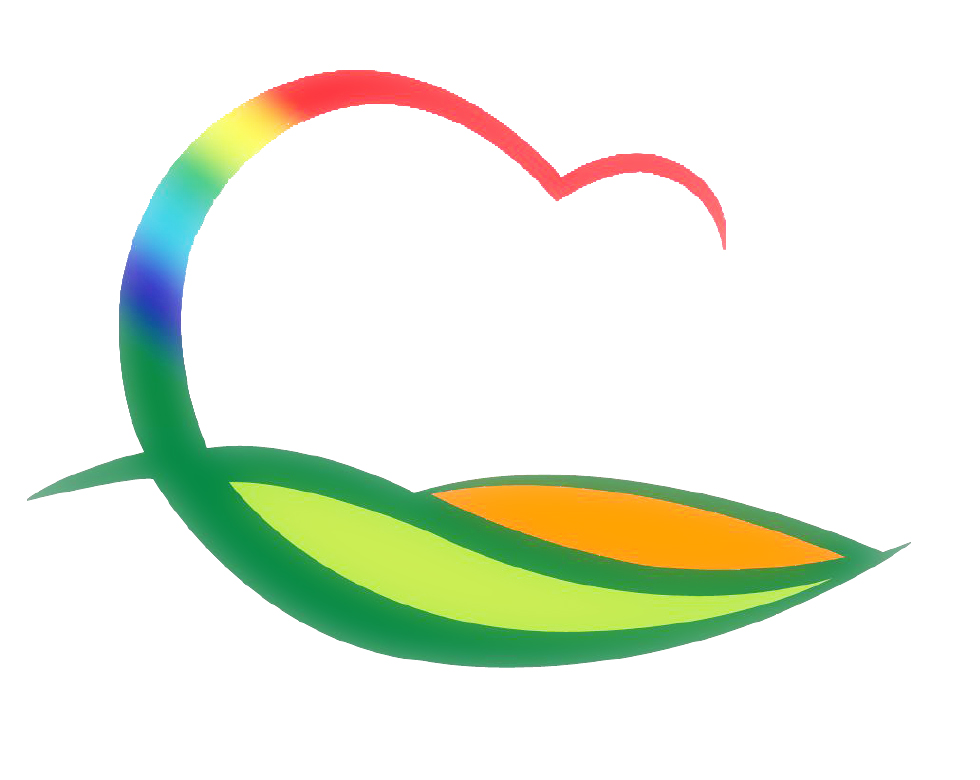 기획감사관
1-1. 2020년 제1회 지방재정계획 심의위원회
4. 14.(화) / 서면심의
2020년도 재정안정화기금 운용계획 변경 심의